RAPID gate 2 schematics
March 2023
Gate 2
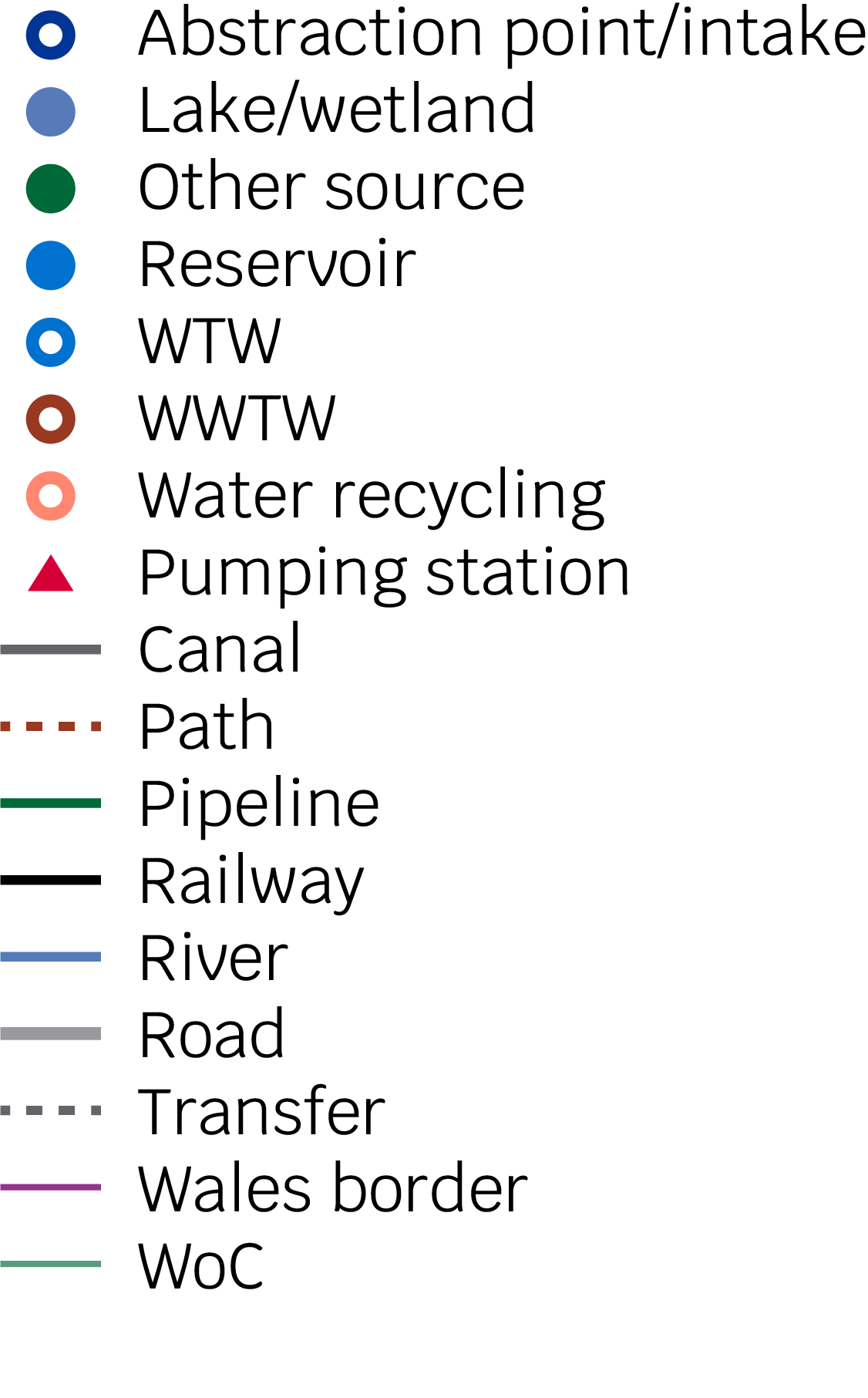 Gate 2
Gate 2
Gate 2
Gate 2
Gate 2
Gate 2
Gate 2
Gate 2
Gate 2
Gate 2
Gate 2
Gate 2
Gate 2
Gate 2
Gate 2
Gate 2